日本 SharePoint ユーザー会Japan SharePoint Users’ Forum 説明資料
2015年1月 シンプレッソ・コンサルティング株式会社
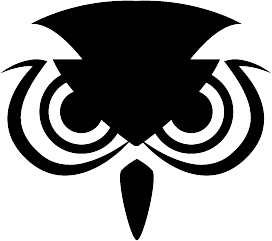 本資料の内容
ユーザー会の目的
ユーザー会の対象
ユーザー会の主催/協力
ユーザー会の参加費用
ユーザー会の内容
ユーザー会の秘密保持
参加される方へのお願い
開催予定
告知と参加申し込み
お問い合わせ先
ユーザー会の目的
SharePoint（SharePoint Onlineを含む）を運用されているユーザー企業の担当者様同士が、情報や悩み、課題、問題意識、を共有するための場を提供します。企業の枠をこえた相互助で SharePoint のよりよいビジネス活用を目指します。
ユーザー会の対象
SharePoint または Office 365 の SharePoint Online を実際に企業イントラとして運用されているユーザー企業の担当者様であれば、誰でも※ 本会に参加することができます。
※	SharePoint ベンダー、SIer、デベロッパー企業様は恐縮ですが参加いただくことができません。ただし、実際に自社内で SharePoint をイントラ（グループウェア）として利用されており、かつその運用実務を担当されている方であれば、本会に参加いただけます。
※	SharePoint 未採用（検討中）や、ライセンスのみの保持、SharePoint 環境構築中で運用開始前の企業様は、本会の趣旨に照らし、参加をお断りする場合があります。
ユーザー会の主催/協力
主催： 
シンプレッソ・コンサルティング株式会社
共催：
アドバンスドソリューションズ株式会社（コンサルティング、開発、構築）
AvePoint Japan 株式会社（SharePoint ソリューション提供）
株式会社ソノリテ（SharePoint コンサルティング、サポート）
協力：
クリエ・イルミネート株式会社
日本マイクロソフト株式会社
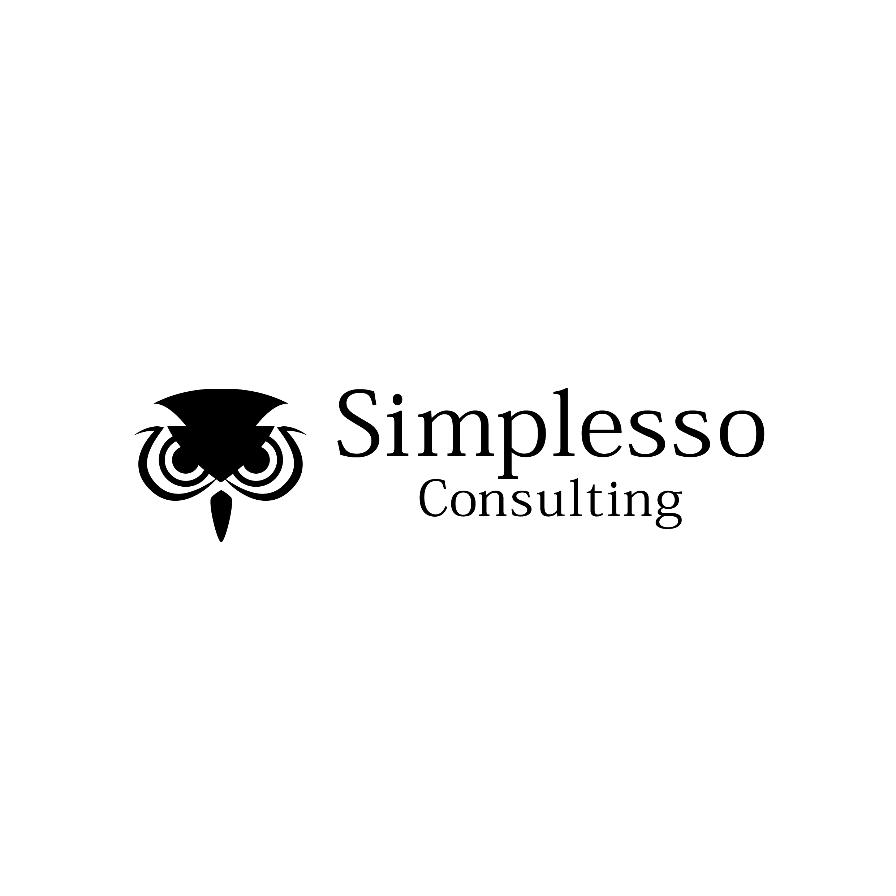 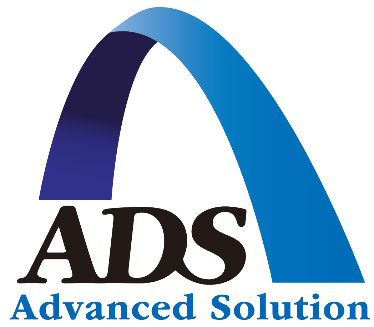 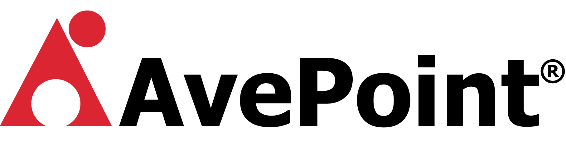 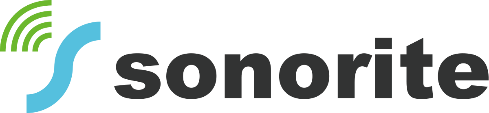 ユーザー会の参加費用
本ユーザー会は無償で参加いただけます。
なお、懇親会については実費負担とさせて頂きます。
ユーザー会の内容（1/2）
本会では、毎回特定のテーマを設定しません。参加頂いたユーザー企業担当者様から、ご自身（自社）の課題や問題意識、その他情報を提起頂き、ディスカッション形式で、意見交換を行います。
弊社および協力企業の担当者も、アドバイザーとして、この議論に適宜参加させて頂きます。
ユーザー会の内容（2/2）
本会ではゲストセッションとして、SharePoint ベンダー/SIer/デベロッパー/コンサルタント様より、最新の情報やノウハウ、製品事例などを講演頂きます（講演担当企業様の宣伝的内容を含みます）。
ユーザー会の秘密保持
本会で共有された各種情報は、明示的に公開可と指定された場合を除き、すべて参加者外秘です。ただし、各参加者が自社内に展開することは可とします。
出処を特定することが可能なすべての情報（社名/個人名だけでなくシステム構成や具体的状況など複合的な判断とします）を除いた情報は、「一般知見」として公開可とします。
※判断が難しい場合は、あらかじめ弊社担当までご相談ください。
［重要］ 参加される方へのお願い
本会は SharePointユーザー企業の「互助」の場です。
互助の前提は情報の共有です。しかし、情報とはけっして成功事例や活用事例など「良い」内容とは限りません。皆さんが日々遭遇されている障害、悩みや疑問、気づき、そして失敗談も、本会の趣旨目的に則しては、とても貴重な情報です。
ユーザー企業により製品の利用方針は異なります。担当者の職務により、技術的知見にも差異があります。そのため、問題意識はさまざまです。しかし、本会ではそれを前提とした上で、複数社の情報を重ね合わせ、より価値あるフィードバックを提供したいと考えます。
本会を有意義なものとして頂くためにも、参加者の方々には、積極的な発言と情報発信をお願いいたします。
開催予定
本会は以下の日程での開催を予定しています（日時は予告なく変更される場合があります）

2015年 02月18日（水） 13:00-17:30 第4回 場所：NEC ネッツエスアイ 本社ビル
2015年 05月14日（木） 13:00-17:30 第5回 場所：未定
2015年 08月20日（木） 13:00-17:30 第6回 場所：未定
2015年 11月19日（木） 13:00-17:30 第7回 場所：未定
告知と参加申し込み
本会の開催と参加者募集は弊社 Web サイト（http://simplesso.jp）のニュースリリース、その他の媒体で告知します。
参加は所定のフォーマットにてお申込みいただきます。この際、お名前、ご連絡先、ご利用いただいているSharePointのバージョン等をお伺いします。
円滑なディスカッションのため、参加人数には上限を設けさせて頂きます。上限を越える場合、原則として先にお申込みいただいた方を優先します。
お問い合わせ先
本会に関するお問い合わせは、シンプレッソ・コンサルティング株式会社（担当：中村）までお願いします。
info@simplesso.jp
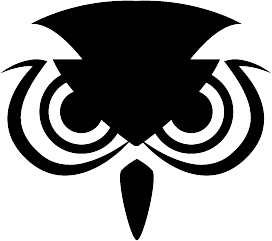 Simplesso Consulting
http://simplesso.jp
kaz@simplesso.biz